GASSMAN LAW ASSOCIATES, P.A. 
presents
ESTATE PLANNING FOR 2013BEYOND THE OBVIOUS
Tuesday, February 5, 2013
5:00 p.m.
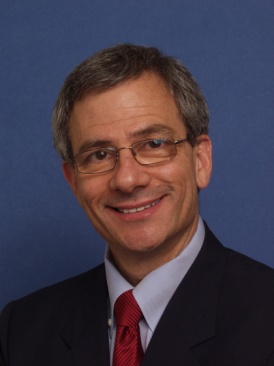 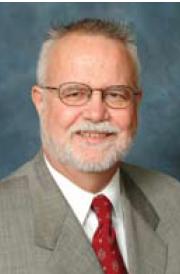 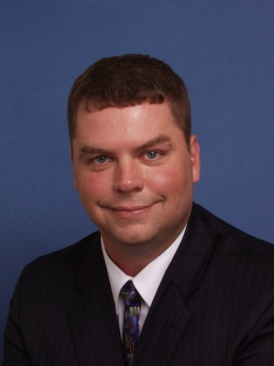 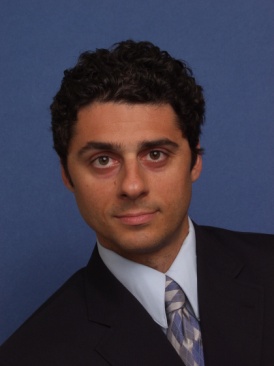 Alan S. Gassman, Esq.
agassman@gassmanpa.com
Thomas J. Ellwanger, Esq.
tom@gassmanpa.com
Kenneth J. Crotty, Esq.
ken@gassmanpa.com
Christopher J. Denicolo, Esq.
christopher@gassmanpa.com
Gassman Law Associates, P.A.
1245 Court Street
Clearwater, FL 33756
727-442-1200
www.gassmanlawassociates.com
1
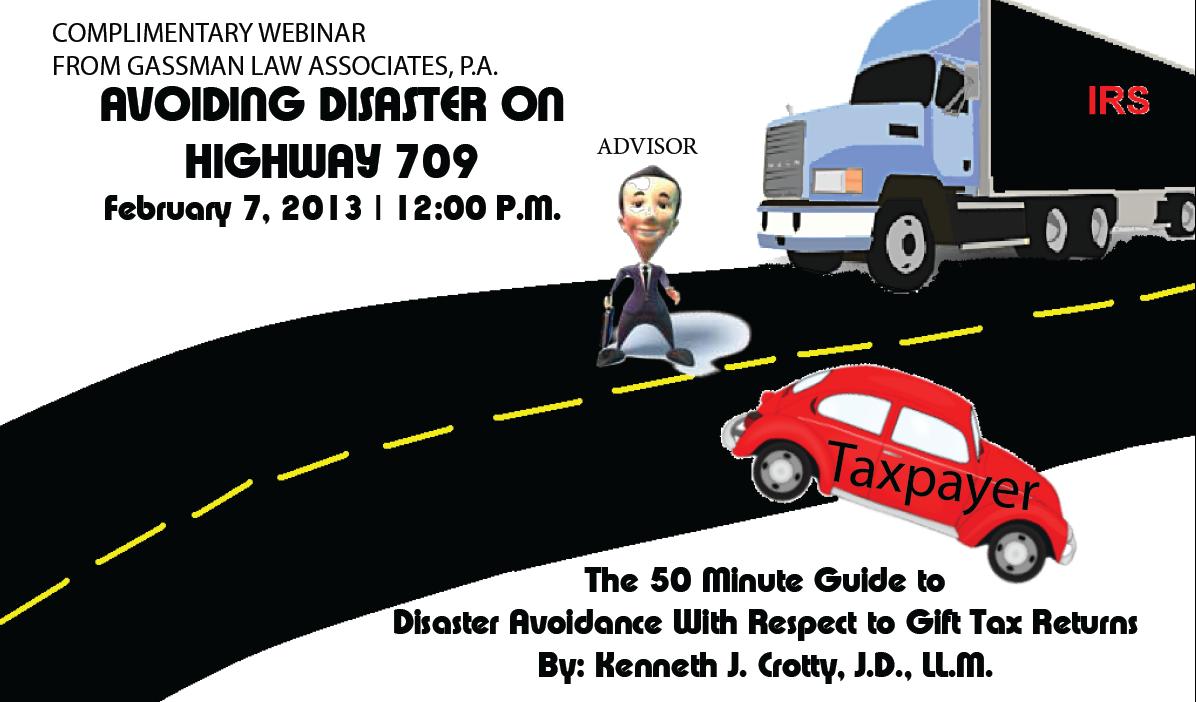 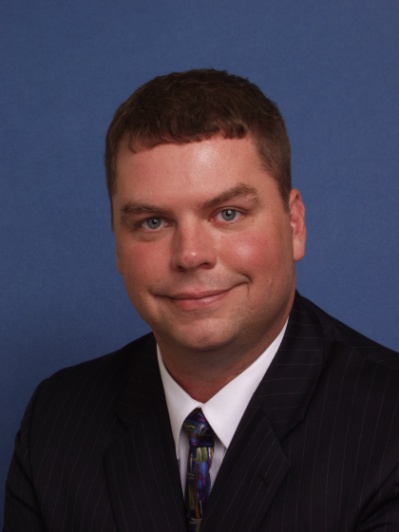 To register please visit: https://www2.gotomeeting.com/register/933123114 or email agassman@gassmanpa.com or janine@gassmanpa.com
2
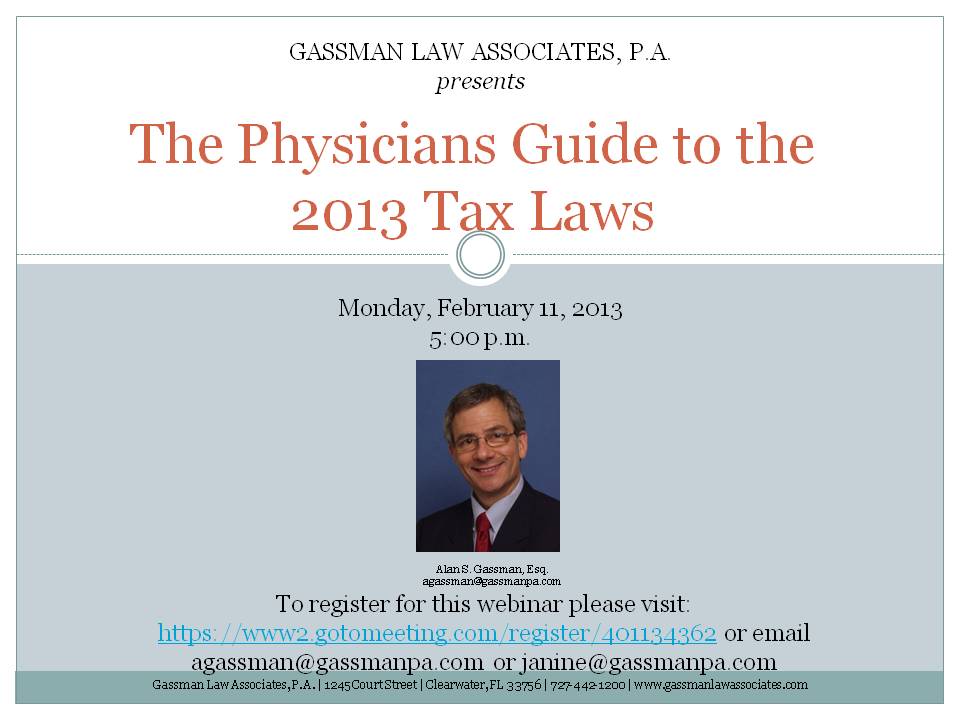 3
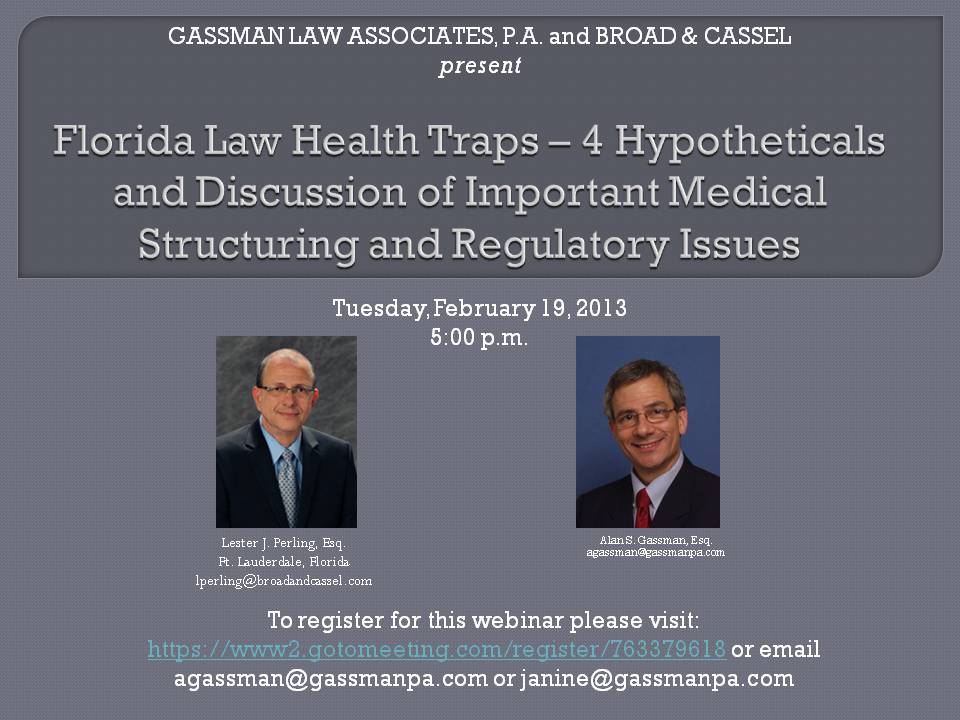 4
2013 TAX RATES SUMMARY FROM BOOK ENTITLED THE ESSENTIAL PLANNING GUIDE TO THE 2013 INCOME AND ESTATE TAX INCREASESCopyright © 2013 Haddon Hall Publishing, LLP
5
Copyright © 2013 Gassman Law Associates, P.A.
New Estate Tax Law Summary
*Although the default is a $5,000,000 exclusion, with a 35% tax rate, an election can be made to have no estate tax apply with respect to decedents dying in 2010, but the income tax “stepped-up” basis is limited for larger estates.
** In addition to the above, the amount that passes estate tax-free ($10,000,000 per couple) will increase with the cost of living beginning in 2012 in $10,000 increments.
***The State Death Tax Credit still does apply.  There is a state death tax deduction in 2010 through 2012, and in 2013 and thereafter as present continues to apply.
****Note that exclusion increase does not apply for Non Resident Aliens or future or already existing Qualified Domestic Trusts (QDOT’s) established for Non Resident Alien spouses.  They still are subject to a $60,000 estate tax exclusion level for assets subject to US estate tax and need planning as much as ever!
6
Copyright © 2013 Gassman Law Associates, P.A.
PROTECTIVE TRUST LOGISTICAL CHART
First Dying Spouse’s 
Revocable Trust
Surviving Spouse’s 
Revocable Trust
During both spouse’s lifetimes:
Upon first death in 2013:
$5,250,000*
Remaining Assets
During surviving spouse’s remaining lifetime:
Family
(By-Pass)
Generation Skipping Trust
(Not taxed in surviving spouse’s estate)
QTIP Non-GST Trust
(Marital Deduction Trust that is not generation skipping)
Surviving Spouse’s Revocable Trust
(Will include assets owned jointly on first death)
$5,700,000?*
Remaining Assets
Surviving spouse can have the right to redirect how assets are distributed on second death.
Upon second death:
Generation Skipping Trusts for Children
Children’s Trust (or distributions)
Generation Skipping Trusts for Children
(Will merge with first dying spouse’s Generation Skipping Trusts shown on left)
Children’s Trust (or distributions)
After deaths of both spouses:
Benefits children and grandchildren.
Not estate taxable in their estates.
Benefits children.
Taxable in their estates.
Benefits children and grandchildren.
Not estate taxable in their estates.
Benefits children.
Taxable in their estates.
*Assumes first spouse dies in 2013 and that the surviving spouse dies in a later year when the estate tax exemption has gone up to $5,700,000 (based upon 8.57% cumulative inflation).  The estate tax exemption is $5,250,000 for those that die in 2013, and increases with inflation in $10,000 increments.
If the first spouse does not use the entire exemption amount, what remains may be added to the surviving spouse’s allowance under the “portability rules” but will not grow with inflation.
7
Copyright © 2013 Gassman Law Associates, P.A.
The Administration’s Fiscal Year 2013 Revenue Proposals Released by the Department of Treasury February 2012 include the following:
1. Page  75 – A $3,500,000 estate and generation skipping tax exemption, a $1,000,000 gift tax exemption, and a 45% top rate that would be effective January 1, 2013.
2. Page 79 – A new category of “disregarded restrictions” would be ignored in valuing family controlled entities and would include limitations on a holder’s right to liquidate an ownership interest.
3. Page 80 – Grantor Retained Annuity Trusts (GRATs) would have a minimum term of 10 years and a maximum term of the life expectancy of the life of the annuitant plus 10 years.
The remainder interest of a GRAT would have to have a value of greater than $0.  
4. Page 81 – Generation skipping tax exclusion allocated to a trust would terminate on the 90th anniversary of the creation of the trust.  This proposal would apply to trusts created after enactment and to post enactment additions to otherwise GST exempt trusts.
5. Page 83 – A Grantor Trust considered as owned by an individual for income tax purposes would also be considered as part of that individual’s estate for estate tax purposes, and transfers from such a trust would be considered as gifts from the Grantor subject to the gift tax.
This would apply with respect to trusts created on or after the date of enactment and any portion of a pre-enactment trust that receives a contribution on or after the date of enactment.
8
Copyright © 2013 Gassman Law Associates, P.A.
Action Checklist for 2013 Estate and Entity/Asset Structuring Updatec
Confirm clients’ asset, entity, life insurance, liability insurance, and family circumstances.

Prepare projections using appropriate spreadsheet or computer programs so that clients understand that their assets may well exceed available exemptions based upon historical growth and the CPI probably being less than inflation.  You can read more on this topic by viewing our Thursday Report from January 24, 2013.

Will portability be enough to avoid estate tax for successful but not yet wealthy clients?
9
Copyright © 2013 Gassman Law Associates, P.A.
EstateView Planning Software
Copyright © 2013 Gassman Law Associates, P.A.
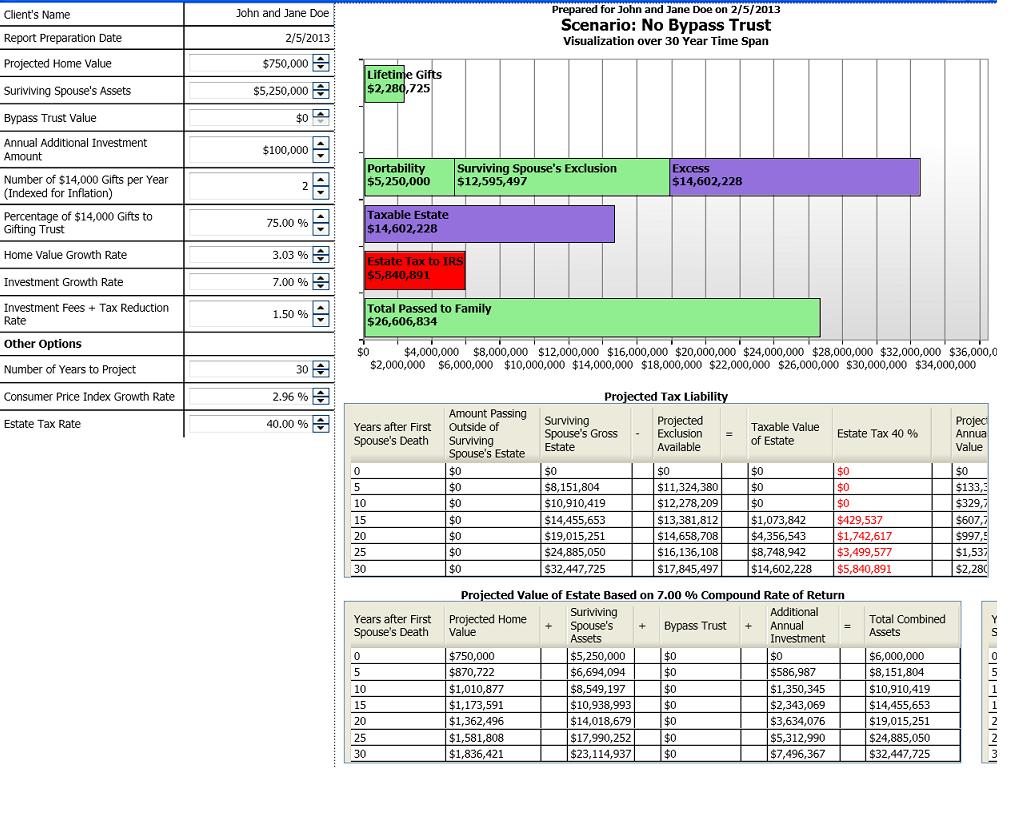 10
Copyright © 2013 Gassman Law Associates, P.A.
EstateView Planning Software
Copyright © 2013 Gassman Law Associates, P.A.
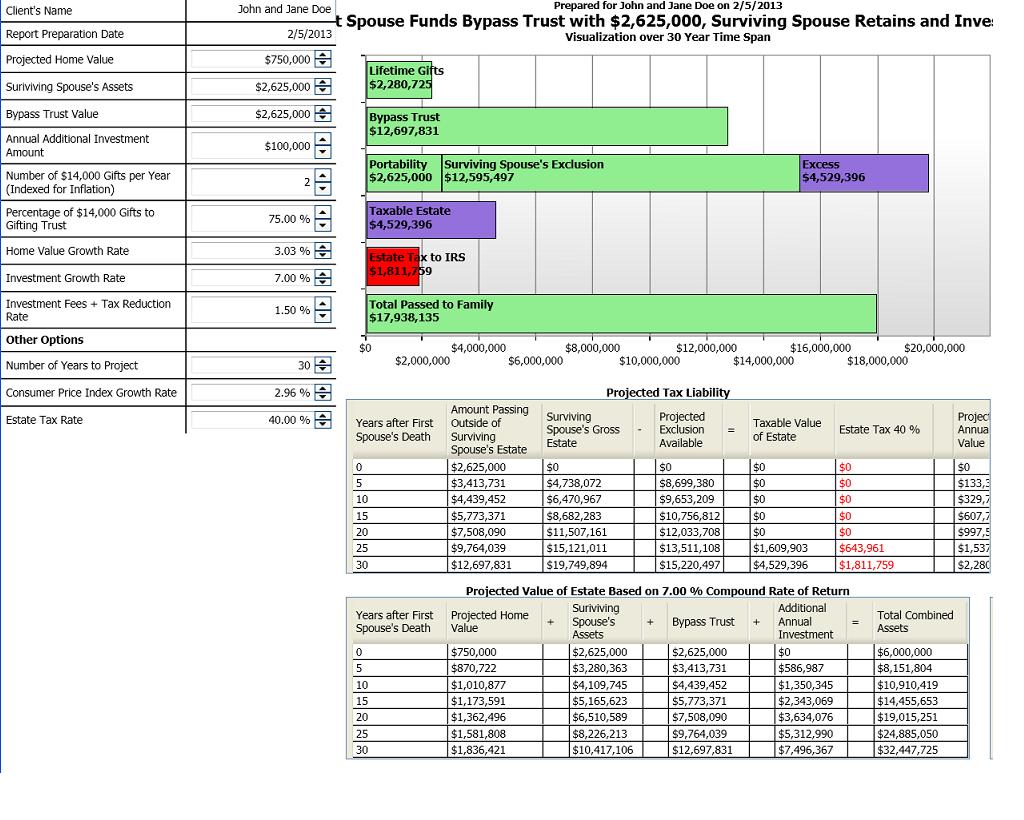 11
Copyright © 2013 Gassman Law Associates, P.A.
Bob Burke’s Rule:
  For every complex situation there is a 
simple answer…and it is the wrong answer.  
Complex problems almost always 
call for complex solutions.
12
Copyright © 2013 Gassman Law Associates, P.A.
Credit Shelter Trusts vs. Relying on Exemption Portability
A married couple might provide for all assets to go to the surviving spouse, 
or to “lock up” up to $5,250,000 on the first death to facilitate a “credit shelter trust.”
SURVIVING SPOUSE INHERITS ALL ASSETS – USE PORTABILITY OF HIS OR HER $5,250,000 EXEMPTION
CREDIT SHELTER TRUST
13
Copyright © 2013 Gassman Law Associates, P.A.
Primary Reasons to Rely Upon Portability as Opposed to 
Full Funding of a Credit Shelter Trust for the Wealthy.
1.	Where property that will be eligible for depreciation or may be sold at ordinary rates will likely receive a large step up on the death of the surviving spouse.  For example, clients owning a $20,000,000 building subject to $15,000,000 of debt may be best served by assuring that the property will receive a stepped up basis on the surviving spouse’s death, particularly if their family assets are not expected to exceed $10,000,000 in total.

		A valuation freeze mechanism may nevertheless be used to help avoid estate tax risk.

	2.	Where the first dying spouse has significant IRA and pension accounts that constitute the majority of what would be used to fund a Credit Shelter Trust, will the family prefer to have the spousal rollover minimum distribution rules apply on an annually recalculated basis, with no distributions until the surviving spouse has passed age 70 ½?

		Planners should also take into account that qualified plan and IRA benefits payable to a credit shelter trust have a net after income tax value that is significantly less than the amounts held under the IRA or qualified plan.  Depending upon the life expectancy of the surviving spouse, contemplated payouts, and investment return expectations, portability may be a better alternative than qualified plan funding of a credit shelter trust.
 
		See the attached chart.

	3.	Do the clients leave everything that would be estate taxable to charity or a charitable foundation?

	4.	Is there a state inheritance tax situation that would cause payment of taxes on the first death unless portability is used – discussed later in this outline.

NOTE: Update wills to permit the surviving spouse to require the filing of an estate tax return and the making of a portability election.
14
Copyright © 2013 Gassman Law Associates, P.A.
Three Choices for Retirement Plan Benefits – May Be Best to Have This Spread Among Two of the Choices – Client Age 75 and Oldest Child Age 50
15
Copyright © 2013 Gassman Law Associates, P.A.
SAMPLE LETTER TO CLIENT IN SECOND MARRIAGE TO SUGGEST UPDATING WILLS TO REQUIRE FIDUCIARIES TO MAKE A PORTABILITY ELECTION AFTER THE FIRST DEATH
 
_________, 2013
 
Dear Client with Second Marriage and Portability Concerns:
 
	I am sure that you are aware of the new estate tax law, which provides for a$5,250,000 per person exclusion in 2013, and which will hopefully be extended into 2013 and beyond.  I am enclosing literature on the new rules.  
 
	The law also provides that if one spouse dies and does not use their $5,250,000 exclusion, then the other spouse has use of any remaining exclusion, but only if a proper estate tax return is filed on the death of the first dying spouse, with a proper election being made.
 
	Where you have children by separate marriages, it is possible that the child or children of the first dying spouse will not want to go to the expense or inconvenience of filing an estate tax return and making this election. 
 
	We therefore recommend simple changes to your Wills to explicitly permit the surviving spouse or his or her family to require that this be done.
 
	In addition, we have form language to add to your present Trust to take the new estate tax and possible elimination of estate tax into account, as described in the attached letter.  
 
	Please let us know if you would like us to update your documents, which is a very simple and relatively inexpensive process.  We can also add language to your present Trust to update for changes made since this was signed, and to take into account the new rules.  
 
	I think that it would be advisable for us to get together in person, or at least by phone, to review your assets, liability and insurance logistics in order to make sure that things are properly balanced.  We may be able to simplify what you have now, or at least prepare to simplify in the future based upon the changes to the estate tax legislation. 
 
	I look forward to hearing from you with respect to this. 
 
 
						Best personal regards,
 
						
						Alan S. Gassman
16
Copyright © 2013 Gassman Law Associates, P.A.
Potential Codicil Language To Permit Decedent’s Heirs to Require and Pay for Portability Election and Form 706 Filing
To preserve flexibility to opt for portability after the death of the first dying spouse, suggest a Codicil to the client’s Will providing the surviving spouse with the right to require return preparation to facilitate portability (the filing of an estate tax return) and to possibly appoint a special administrator to serve for the purpose of signing the return, and to be compensated by the surviving spouse.  

Treasury Regulation Section 20.6018-2 allows a special administrator be appointed under local law to file and sign a federal estate tax return.  In a situation where spouses have separate children, the children or advisors of the first dying spouse may prefer to serve as personal representatives and to control all aspects of estate administration, but the surviving spouse can be significantly benefitted by having the first spouse’s estate file an estate tax return and make a portability election.

Potential language is as follows:

        I authorize my surviving spouse, _________, to appoint a board-certified estate planning lawyer, or a CPA who has done work for my family for at least 10 years, to serve as Special Administrator of this Last Will and Testament for the purpose of filing a federal estate tax return in order to assure that the DSUEA (Deceased Spouse Unused Exemption Amount) becomes available to my said spouse, with the Administrator to be compensated solely by my said spouse, and with any other expenses reasonably incurred by my personal representatives to accommodate such filing to be reimbursed to my estate.  Said appointment and cooperation need only to apply if my spouse survives me and executes a confirmation that such expenses will be paid by my said spouse.  Any dispute between the Administrator and my personal representative or representatives shall be resolved by _________________, CPA.”
17
Copyright © 2013 Gassman Law Associates, P.A.
Action Checklist for 2013 Estate and Entity/Asset Structuring Update
Review the terms of the client’s revocable living trust to       
    maximize credit shelter trust funding.
Evaluate what degree of funding on the first death will be necessary in view of portability.
Should each spouse have a power of appointment over the revocable trust of the other to obtain a full step-up of all assets on death?  Review issues associated therewith.
Consider whether to implement a joint trust with full credit shelter trust funding, and possibly a complete stepped-up basis on all joint assets on the first dying spouse’s death.
Consider whether to establish a promissory note owed by one spouse to the other’s revocable trust in order to facilitate credit shelter trust funding.  Under the OID rules, you have to pay interest or report interest, but it washes on a joint return.
Consider an Alaska community property trust.
Wealthier spouse may give less wealthy spouse a power to appoint sufficient assets under wealthier spouse’s revocable trust, exercisable on death of less wealthy spouse, to fund a Credit Shelter Trust with assets held under wealthier spouse’s own revocable trust.  See Private Letter Ruling 200403094.
18
Copyright © 2013 Gassman Law Associates, P.A.
Sample Language To Fund a Credit Shelter Trust at Less Wealthier Spouse’s Death with Assets Held Under Wealthier Spouse’s Living Trust
SAMPLE LANGUAGE FOR WEALTHIER SPOUSE’S LIVING TRUST:

Lifetime Power of Appointment in Mary L. Smith.  During my lifetime, and so long as I am married to JOHN B. SMITH, MARY L. SMITH shall have a lifetime testamentary power of appointment, exercisable by a written instrument executed by her in the presence of two witnesses and a notary, to be effective upon her death, to appoint an amount in value of Trust assets equal to the excess of (a) the maximum amount that she may pass without being subject to federal estate tax at the time of her death, and (b) the amount of her personal assets and the value of any other assets includable in her gross estate, less any assets includable in her gross estate which qualify for the federal estate tax marital deduction, but in no event more than $2,500,000.  I recognize that the maximum amount that she would be able to pass free of estate tax will be based upon the then applicable estate tax exemption amount, less lifetime taxable gifts that she will have made.  For example, if MARY L. SMITH survives me and has $400,000 in personal assets, we have a $1,000,000 joint with right of survivorship account, and upon her death I therefore own the entire joint account outright and inherit $25,000 of the $400,000 in assets that she has under her Will, then if at the time of her death the federal estate tax exemption is $2,500,000 but she has made a $500,000 taxable gift during her lifetime, then the amount subject to this power will be based upon $2,500,000 minus the $500,000 lifetime gift minus $375,000 for a total of $1,625,000.  All valuation shall be based upon date of death values.  Such power of appointment may be exercisable by her only under a Last Will and Testament or applicable Codicil duly admitted to probate in a court of competent jurisdiction.

SAMPLE LANGUAGE FOR LESS WEALTHIER SPOUSE’S LAST WILL AND TESTAMENT:

Exercise of Testamentary Power of Appointment. I recognize that I have a testamentary power of appointment provided to me under the JOHN B. SMITH REVOCABLE TRUST being amended and restated this date, and in the event that I predecease JOHN B. SMITH, I hereby exercise such testamentary power of appointment, but only to the extent that property under the JOHN B. SMITH REVOCABLE TRUST that does not exceed the maximum amount that can pass free of estate tax in the matter of my estate after taking into consideration any and all marital deduction devise, and in no event exceeding the amount of $2,500,000. 

The amount so devised shall be devised to the MARY L. SMITH LIVING TRUST, with the residue of my estate as set forth in Section 4.1 of this Last Will and Testament, in order to facilitate funding of the SMITH FAMILY TRUST with the maximum amount that can pass estate tax free to benefit my said husband without being subject to federal estate tax in his estate.
19
Copyright © 2013 Gassman Law Associates, P.A.
Action Checklist for 2013 Estate and Entity/Asset Structuring Update
Consider strategies to cause a step-up in the income tax basis of assets on the death of a client.
Determine whether to restructure entities that would cause a valuation discount on death- it may now be preferable to have no discount and a full stepped-up income tax basis for appreciated assets.
Consider amending operating agreements and partnership agreements to reduce or remove the restrictions that generate discounts so that on the death of the grantor the step-up in basis on these assets will be greater.
Consider distributing assets out of LLCs or partnerships to the members and partners so gifting trusts established as grantor trusts could possibly get a full step-up in basis on these assets on the death of the grantor.
Amend revocable trusts to provide that a committee of “independent fiduciaries” could have the power to bestow a general power of appointment on the surviving spouse to cause a step-up in basis on assets that might not otherwise receive such a step-up.
Consider reforming irrevocable trusts previously established by the client for estate tax avoidance purposes to provide the client with a testamentary general power of appointment or another power over the trust assets that would cause them to be included in his gross estate for estate tax purposes in order to cause a step-up in income tax basis on the death of the grantor.
20
Copyright © 2013 Gassman Law Associates, P.A.
Action Checklist for 2013 Estate and Entity/Asset Structuring Update
21
Copyright © 2013 Gassman Law Associates, P.A.
Methods of Providing a Stepped-Up Basis on the Surviving Spouse’s Death for Assets That Would Typically Be Held Under a Credit Shelter Trust to Avoid Estate Tax
22
Copyright © 2013 Gassman Law Associates, P.A.
CREDIT SHELTER TRUST ALTERNATIVES FOR CLIENTS WHO WANT FLEXIBILITY IN THEIR PLANNING

Alternative #1 Outright Marital Devise with Disclaimer to Credit Shelter Trust Permitted. Under this strategy, the first dying spouse’s trust can provide for an outright devise to the surviving spouse, and to the extent that the outright devise is disclaimed by the surviving spouse, the trust assets would pass to a “Disclaimer Shelter Trust.”  The Disclaimer Shelter Trust is essentially a Credit Shelter Trust that would not be subject to federal estate tax on the surviving spouse’s subsequent death.  This technique is described in great detail in BNA portfolio 800-2nd, at Section XII.C.1. 

	The disclaimed assets would then be subject to a probate, and under a typical estate plan would “pour over” into the Credit Shelter Trust established on the death of the deceased spouse.  In addition to disclaiming outright devises, the surviving spouse may be able to disclaim one-half or more of any assets that were jointly owned with the deceased spouse.  Life insurance benefits can work the same way, if the spouse is the named beneficiary and the estate of the decedent or the Credit Shelter Trust is the alternate beneficiary.  IRA benefits can also work this way, if the spouse is the named beneficiary and the Credit Shelter Trust is the alternate beneficiary, but the minimum distribution rules under Internal Revenue Code Section 409 and applicable Treasury Regulations must be taken into account in determining whether Credit Shelter Trust funding is more important than delaying distributions until the year after the surviving spouse reaches the age 70 1/2.  The “stretch trust” techniques that can be used for Credit Shelter Trusts may become more important for clients who would have otherwise had sufficient assets to fund a Credit Shelter Trust with non-IRA assets before the exclusion went up to $5,250,000.
23
Copyright © 2013 Gassman Law Associates, P.A.
Methods of Providing a Stepped-Up Basis on the Surviving Spouse’s Death for Assets That Would Typically Be Held Under a Credit Shelter Trust to Avoid Estate Tax
24
Copyright © 2013 Gassman Law Associates, P.A.
CREDIT SHELTER TRUST ALTERNATIVES FOR CLIENTS WHO WANT FLEXIBILITY IN THEIR PLANNING


Alternative #2 Having Special Trustees Who Can Later Cause Credit Shelter Trust Assets to be Transferred to Surviving Spouse. As described in the above chart, this strategy is a relatively simple solution to providing flexibility with respect to the decision of whether to fund a Credit Shelter Trust or to use portability on the death of the first dying spouse.  Language can be added to clients’ revocable trusts to provide this flexibility on the death of the first dying spouse, and can also allow the Trustee or Trust Protectors to bestow a general power of appointment on the surviving spouse to provide for greater flexibility.  Sample language is as follows:

In order to provide for possible future tax planning under the XYZ Credit Shelter Trust, if and when formed and funded, I hereby appoint __________, __________ and __________ as Distribution Advisors, and, by majority vote of them, any assets held under said Family Trust may be distributed to or for my said spouse, regardless of need, provided that I request that her interests and the interests of our decedents be carefully considered before any such distribution is made. Such transfer may be outright to my spouse, or into a separate trust created by the Distribution Advisors which would be identical to this trust, but may provide my spouse with a testamentary power of appointment exercisable in favor of creditors of my spouse’s estate, which I am advised may be beneficial from a tax planning standpoint. 

Further, said Distribution Advisors shall have the power to provide for my spouse to have a Power of Appointment over all or a portion of the assets of the XYZ Credit Shelter Trust, exercisable in favor of the creditors of my spouse’s estate, if they deem this to be appropriate after receiving written advice from a lawyer who is Board Certified in Estate Planning or Taxation. 

If a majority of __________, __________ and __________ are unable to act, then the party that would appoint Trustees in the event of a vacancy in the office of Trustee under Section _______of this Trust Agreement shall appoint one or more of a duly licensed lawyer that is Board Certified by the _______________ Bar in Wills, Trusts & Estates, a CPA who has done work for our family for at least 15 years, or a Licensed Trust Company to serve as Distribution Advisors. Notwithstanding the previous sentence, in no event can any person or entity be appointed if such person or entity is considered as a “related or subordinate party” with respect to me or to my said spouse as such term is defined under Internal Revenue Code Section 672(c).
25
Copyright © 2013 Gassman Law Associates, P.A.
Methods of Providing a Stepped-Up Basis on the Surviving Spouse’s Death for Assets That Would Typically Be Held Under a Credit Shelter Trust to Avoid Estate Tax
26
Copyright © 2013 Gassman Law Associates, P.A.
REVISED PROTECTIVE TRUST LOGISTICAL CHART WITH CLAYTON QTIP
First Dying Spouse’s 
Revocable Trust
Surviving Spouse’s 
Revocable Trust
During both spouse’s lifetimes:
Upon first death in 2013:
$5,250,000*
Remaining Assets
During surviving spouse’s remaining lifetime:
Family
(By-Pass)
Generation Skipping Trust
(Not taxed in surviving spouse’s estate)
QTIP MECHANISM
QTIP Non-GST Trust
(Marital Deduction Trust that is not generation skipping)
Surviving Spouse’s Revocable Trust
(Will include assets owned jointly on first death)
The assets in the Clayton QTIP would be includable in the surviving spouse’s gross estate, but the surviving  spouse can use some of his or her DSUEA, and could make a “reverse QTIP election” to utilize any portion of the first dying spouse’s unused GST exemption.
$5,700,000?*
Remaining Assets
Surviving spouse can have the right to redirect how assets are distributed on second death.
Upon second death:
Generation Skipping Trusts for Children
Children’s Trust (or outright distributions)
Generation Skipping Trusts for Children
(Can merge with first dying spouse’s Generation Skipping Trusts shown on left)
Children’s Trust (or outright distributions)
After deaths of both spouses:
Benefits children and grandchildren.
Not estate taxable in their estates.
Benefits children.
Taxable in their estates.
Benefits children and grandchildren.
Not estate taxable in their estates.
Benefits children.
Taxable in their estates.
*Assumes first spouse dies in 2013 and that the surviving spouse dies in a later year when the estate tax exemption has gone up to $5,700,000 (based upon 8.57% cumulative inflation).  The estate tax exemption is $5,250,000 for those that die in 2013, and increases with inflation in $10,000 increments.
If the first spouse does not use the entire exemption amount, what remains may be added to the surviving spouse’s allowance under the “portability rules” but will not grow with inflation.
27
Copyright © 2013 Gassman Law Associates, P.A.
CREDIT SHELTER TRUST ALTERNATIVES FOR CLIENTS WHO WANT FLEXIBILITY IN THEIR PLANNING

Alternative #3 Clayton QTIP Arrangement. Under prior estate tax law, the IRS would not permit a QTIP trust to qualify for the federal estate tax marital deduction if the personal representative of the decedent’s estate (or the Trustee of the decedent’s revocable trust) had the power to determine whether the trust would meet all of the requirements of the marital deduction.  These requirements, which are unchanged by the new estate tax law, are basically that all income must be payable to the surviving spouse, that the surviving spouse be the sole lifetime beneficiary of the trust, and that the surviving spouse have the power to make the trust assets productive.

After much litigation, the IRS issued Treasury Regulations Section 20.2056(b)-7(d)(3)(i) which explicitly says that a trust is not required to meet the marital deduction requirements above, except as to any portion that is to actually qualify for the marital deduction by the QTIP election filed on the first dying spouse’s estate tax return. 

It is prudent that the surviving spouse not be appointed as the personal representative or Trustee who makes the QTIP election.  This is because the power of appointment rules under Sections 2041 and 2514 may cause the value of the assets in the non-QTIP portion of the trust to be included in the spouse’s gross estate upon his or her subsequent death, or the spouse may be deemed to have made a gift to the extent that assets are not used to fund a QTIP trust.
28
Copyright © 2013 Gassman Law Associates, P.A.
CREDIT SHELTER TRUST ALTERNATIVES FOR CLIENTS WHO WANT FLEXIBILITY IN THEIR PLANNING

Alternative #3 Clayton QTIP Arrangement Continued. 
	The following is potential language to amend a client’s revocable trust to allow a Credit Shelter Trust to become a Clayton QTIP with outright disposition rights, in the instance that the family elects to use portability. 

I hereby appoint _______________, ________________ and ____________ as Independent Fiduciaries for the purpose of allowing them to determine whether there should be an alteration of the CLIENT Credit Shelter Trust established under Section 4.02(d) of this Trust Agreement whereby some or all of such assets may be held as a QTIP Marital Deduction Trust, as separate QTIP Marital Deduction Trusts, and/or paid, in whole or in part, outright to my spouse for income and estate tax planning purposes in view of the new estate tax law.
 
	In order to facilitate this, said Independent Fiduciaries shall have the power on a timely filed federal estate tax return filed with respect to my estate, to designate that all or a portion of the CLIENT Credit Shelter Trust shall qualify as a Qualified Terminal Interest Property Trust under Internal Revenue Code Section 2056(b)(7) in which case such Trust shall meet the following requirements, and shall be construed to have the following provisions effective upon my death: (a) the Trustee shall pay all income to my spouse beginning upon my date of death, no less frequently than annually; (b) the Trust assets shall be used solely for my spouse during said spouse’s lifetime, with any and all distributions to be made solely to said spouse; and (c) the Trustee shall be required to keep the Trust assets under such Trust productive, provided that such requirements shall not apply except to the extent that my Personal Representative, upon the written instructions from the majority of the Independent Fiduciaries, elects for such Trust to qualify for the federal estate tax marital deduction by making a “Clayton QTIP Election” pursuant to Internal Revenue Code Section 2056 and Treasury Regulation 20.2056(b)-7)(d)(3)(i).  In addition, if determined appropriate by the Independent Fiduciaries, the Trust assets may be paid in whole or in part outright to my said spouse.  
 
	If a majority of __________, __________ and __________ are unable to act, then the party that would appoint Trustees in the event of a vacancy in the office of Trustee under Section _________ of this Trust Agreement shall appoint one or more of a duly licensed lawyer that is Board Certified by the Florida Bar in Wills, Trusts & Estates, a CPA who has done work for our family for at least 15 years, and/or a Licensed Trust Company to serve as Independent Fiduciaries, provided that at all times there shall be at least two individuals or a Licensed Trust Company serving as Independent Fiduciaries. Notwithstanding the previous sentence, in no event can any person or entity be appointed if such person or entity is considered as a “related or subordinate party” with respect to me or to my said spouse as such term is defined under Internal Revenue Code Section 672(c).
29
Copyright © 2013 Gassman Law Associates, P.A.
Methods of Providing a Stepped-Up Basis on the Surviving Spouse’s Death for Assets That Would Typically Be Held Under a Credit Shelter Trust to Avoid Estate Tax
30
Copyright © 2013 Gassman Law Associates, P.A.
CREDIT SHELTER TRUST ALTERNATIVES FOR CLIENTS WHO WANT FLEXIBILITY IN THEIR PLANNING

Alternative #4 Committee to Provide a Power of Appointment. The authors are concerned that if a couple opts to use portability, surviving spouses will not be as well protected as if they had funded a Credit Shelter Trust to benefit the surviving spouse for his or her lifetime.  Asking someone who has just lost his or her lifelong spouse to make a significant financial decision within nine months of death by disclaimer, and to also give up the power to appoint how the trust assets will pass by power of appointment, is not an optimal solution.  Neither is transferring assets outright to a surviving spouse who may lose them to creditors, divorce claims, or overly aggressive son and daughter-in-laws an ideal option.

	The Clayton QTIP strategy typically works well, but the decision must be made on the first dying spouse’s estate tax return, which will be due no later than 15 months after the death of the first spouse, and explaining the mechanism to clients may be challenging.

The authors therefore favor providing a committee of impartial advisors, who have the right to give the surviving spouse a power to appoint the trust assets to creditors of his or her estate.  As a result, the surviving spouse will be considered the owner of the assets under the trust for estate tax and income tax step-up basis purposes, even though the power given to the surviving spouse may not be exercisable unless he or she has consent from one or more unrelated parties.  If the estate tax is eliminated and a family wants to receive a stepped-up basis on the death of the surviving spouse, then the following clause may be used:
31
Copyright © 2013 Gassman Law Associates, P.A.
CREDIT SHELTER TRUST ALTERNATIVES FOR CLIENTS WHO WANT FLEXIBILITY IN THEIR PLANNING

Alternative #4 Committee to Provide a Power of Appointment Continued


I hereby appoint ____________________, ___________________, and ____________________ as Independent Fiduciaries for the sole and limited purpose of having the authority to bestow upon my spouse a power of appointment whereby said spouse may appoint all or a portion of the Trust assets to creditors of my said spouse’s estate, if deemed appropriate by any two of said Independent Fiduciaries at any time that the Trust is in existence, exercisable by a written instrument signed by a majority of the Independent Fiduciaries.  The purpose of such power of appointment would be to allow for an increase in tax basis upon my spouse’s death, if circumstances arise whereby federal estate tax is less of a concern than capital gains taxes, or other appropriate circumstances.
 
The Independent Fiduciaries shall be indemnified and held harmless by the Trustee for any liability or expense incurred as the result of providing my said spouse with such power of appointment, and are encouraged to consider whether providing such power would make the trust assets subject to creditor claims of my spouse, and whether the situs of the trust should appropriately be transferred to a different state for creditor protection purposes before such power of appointment is granted.  
 
If a majority of __________, __________ and __________ are unable to act, then the party that would appoint Trustees in the event of a vacancy in the office of Trustee under Section ________ of this Trust Agreement shall appoint one or more of a duly licensed lawyer that is Board Certified by the Florida Bar in Wills, Trusts & Estates, a CPA who has done work for our family for at least 15 years, and/or a Licensed Trust Company to serve as Independent Fiduciaries, provided that at all times there shall be at least two individuals or a Licensed Trust Company serving as Independent Fiduciaries. Notwithstanding the previous sentence, in no event can any person or entity be appointed if such person or entity is considered as a “related or subordinate party” with respect to me or to my said spouse as such term is defined under Internal Revenue Code Section 672(c).
32
Copyright © 2013 Gassman Law Associates, P.A.
Methods of Providing a Stepped-Up Basis on the Surviving Spouse’s Death for Assets That Would Typically Be Held Under a Credit Shelter Trust to Avoid Estate Tax
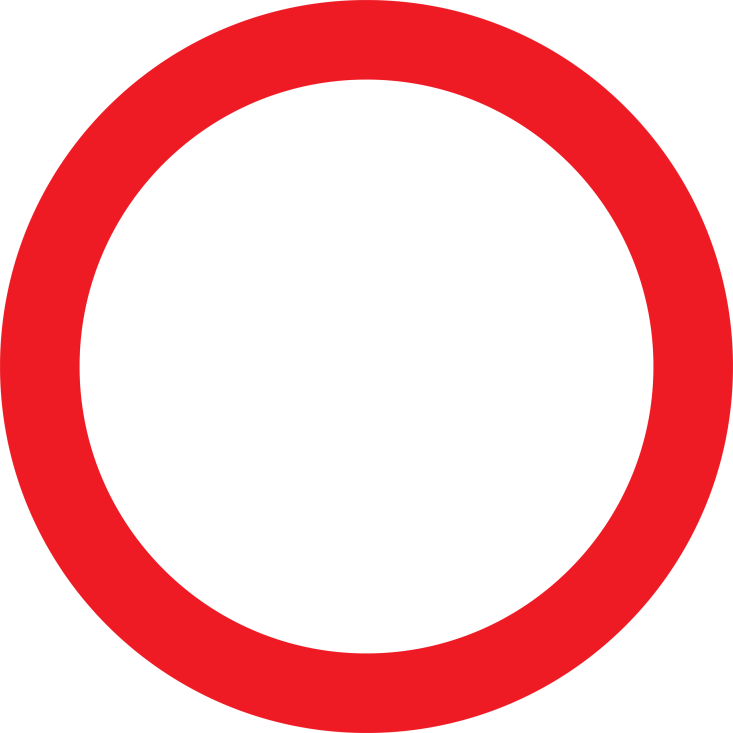 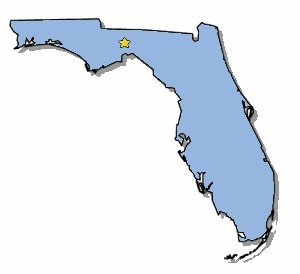 33
Copyright © 2013 Gassman Law Associates, P.A.
Action Checklist for 2013 Estate and Entity/Asset Structuring Update
Reconsider creditor protection trust planning with the business purpose of funding to complete a gift to take the assets and future growth out of the grantor’s estate, notwithstanding that the grantor may be a discretionary beneficiary.

Consider whether to use a trust sitused in an asset protection jurisdiction (such as Nevada, Alaska, Delaware, Belize or the Cook Islands) to hold assets that presently would only be protected under charging order rules.

Combine effectiveness of an asset protection trust for credit shelter and protection purposes.
34
Copyright © 2013 Gassman Law Associates, P.A.
Dynasty Wealth Protection Trust
Grantor can replace the Trustee at any time and for any reason.
Protected from creditors of Grantor and family members.
Can benefit spouse and descendants as needed for health, education, maintenance and support.
Per Private Letter Ruling 200944002 the Grantor may be a discretionary beneficiary of the trust and not have it subject to estate tax in his or her estate.  But be very careful on this!  The Trust would need to be formed in an asset protection jurisdiction and there is no Revenue Procedure on this.
Should be grandfathered from future legislative restrictions.
May loan money to Grantor.
May own limited partnership or LLC interests that are managed at arm’s-length by the Grantor.
May be subject to income tax at its own bracket, or the Grantor may be subject to income tax on the income of the trust, allowing it to grow income-tax free unless or until desired otherwise.  If the Grantor is a beneficiary it must remain a disregarded Grantor Trust.
Trustee
DYNASTY WEALTH PROTECTION TRUST
Assets gifted to trust and growth thereon.
Note: Nevada gets a gold star for having a law that says there cannot be an assumed or an oral agreement between the Grantor and the Trustee of a dynasty trust; because of this, the IRS cannot say that the grantor retains certain control.
35
Copyright © 2013 Gassman Law Associates, P.A.
Irrevocable Funded Domestic and International Wealth Accumulation Trust Categories: Where Will Your Client Best Fit?
36
Copyright © 2013 Gassman Law Associates, P.A.
Alaska and Delaware Allow Invasion for Child Support Claims – Is It a 2036(a) Retained Interest to Have the Ability to Have a Child That Might Be Supported From the Trust?

THE DOCTRINE OF INDEPENDENT LEGAL SIGNIFICANCE
 MAY APPLY HERE
WHAT IS IT?
The doctrine provides that where the ability or authority of the grantor to change a trust is so remote or speculative it will be considered an independent act of legal significance rather than causing an inclusion in the grantor’s estate under IRC § 2036(a)(2) or IRC § 2038.   

EXAMPLES:
Divorce (Estate of Tully, 528 F.2d 1401; PLR 9141027);
Failure to support spouse (Ellis v. Comm’r., 51 T.C. 182 (1968);
Adopting/bearing a child (Revenue Ruling 80-255).



Michael Gordon, The Use of Asset Protection Trusts for Tax Planning Purposes , June 1, 2011.
37
Copyright © 2013 Gassman Law Associates, P.A.
WHAT IF YOU DECIDE NOT TO FORM THE TRUST IN YOUR HOME STATE?
SHOULD I STAY OR SHOULD I GO?
38
Copyright © 2013 Gassman Law Associates, P.A.
Fraudulent Conveyances & Statutes of Limitations for Domestic and Foreign Trusts
39
Copyright © 2013 Gassman Law Associates, P.A.
Fraudulent Conveyances & Statutes of Limitations for Domestic and Foreign Trusts
Note: Out of the 13 states that allow Domestic Asset Protection Trusts, Nevada and Hawaii have a 2 year statute of limitations, South Dakota and Utah have a 3 year statute of limitations, and all other states have a 4 year statute of limitations.
40
Copyright © 2013 Gassman Law Associates, P.A.
Action Checklist for 2013 Estate and Entity/Asset Structuring Update
Consider implementing a gifting program for the $14,000 annual exclusion allowance, plus the $130,000 exemption increase.  

	Will increased exclusion gifting be done annually, every other year, or at some other regular frequency to avoid having to file gift tax returns every year?
41
Copyright © 2013 Gassman Law Associates, P.A.
10 YEAR GIFTING PERIOD – ALLOWING GROWTH THEREAFTER
$14,000 ANNUAL EXCLUSION ALLOWANCE
30% VALUATION DISCOUNT
MOVING MORE VALUE OUT OF TAXABLE ESTATES BY USING DISCOUNTED LIMITED PARTNERSHIP OR LLC ANNUAL GIFTING
42
42
Copyright © 2013 Gassman Law Associates, P.A.
20 YEAR GIFTING PERIOD – ALLOWING GROWTH THEREAFTER
$14,000 ANNUAL EXCLUSION ALLOWANCE
30% VALUATION DISCOUNT
MOVING MORE VALUE OUT OF TAXABLE ESTATES BY USING DISCOUNTED LIMITED PARTNERSHIP OR LLC ANNUAL GIFTING
43
43
Copyright © 2013 Gassman Law Associates, P.A.
10 YEAR GIFTING PERIOD – ALLOWING GROWTH THEREAFTER
$14,000 ANNUAL EXCLUSION ALLOWANCE
30% VALUATION DISCOUNT
MOVING MORE VALUE OUT OF TAXABLE ESTATES BY USING DISCOUNTED LIMITED PARTNERSHIP OR LLC ANNUAL GIFTING
44
44
Copyright © 2013 Gassman Law Associates, P.A.
Action Checklist for 2013 Estate and Entity/Asset Structuring Update
Calendar additional gifts once the gift tax statute of limitations has run on returns filed for large 2011 and 2012 discounted gifts to make use of remaining credit exemption amounts.

	Calendar review of possible exercise of powers of appointment?
45
Copyright © 2013 Gassman Law Associates, P.A.
Action Checklist for 2013 Estate and Entity/Asset Structuring Update
Lock in discounts now on remaining entity interests by installment sale, GRAT or CLAT transactions, just in case the administration eliminates  discounts.
46
46
Copyright © 2013 Gassman Law Associates, P.A.
Copyright © 2013 Gassman Law Associates, P.A.
$1,000,000 PROMISSORY NOTE/SCIN/PRIVATE ANNUITY/GRAT ALTERNATIVES
FEBRUARY 2013
CLIENT AGE 73
Alternatives: (Using December 2012 Applicable Federal Rate, January 2013 Applicable Federal Rate and February 2013 7520 Rate)
CLIENT
(AGE 73)
TRUST (PURCHASER)
<3 Year Interest Only Installment Note @ .21% - Payment = $2,100 per year*
9 Year Interest Only Installment Note @ .87% - Payment = $8,700 per year*
>9 Year Interest Only Installment Note @ 2.31% - Payment = $23,100 per year*
12 Year Interest Only SCIN @ 6.587% - Payment = $65,866 per year*
Private Annuity Level Annual Payment - Payment = $89,736 per year*
3 Year Level Payment GRAT @ 1.2% - Payment = $339,660 per year*
**3 Year GRAT @ 1.2% - Initial Payment = $280,345 and Increases Annually by 20%
* Notes would have no penalty for prepayment – minimum payments are shown above.
Self-cancelling installment Notes must balloon before life expectancy as measured at time of Note being made.  John Smith’s life expectancy is 12.33 years under IRS tables.
The SCIN calculations above are based on a 12-year note term.

** This GRAT assumes that each annuity payment will increase by 20% each year.

All GRATs assume a taxable gift of approximately $5,000.00 on funding

		Note: February 2013 rates for annual compounding are:
		Short-Term -- .21%
		Mid-Term – 1.01%	 	Usable through April 30, 2013
		Long-Term – 2.52%
47
Action Checklist for 2013 Estate and Entity/Asset Structuring Update
Consider toggling off the grantor trust status of some irrevocable trusts so that the income of the trust will no longer be taxable to the grantor but instead will be taxable to the beneficiaries of the trust.
	
	If you are going to toggle off the grantor trust status of a trust, have the grantor replace the low basis assets of the trust with high basis assets before the status of the trust is changed.
48
Copyright © 2013 Gassman Law Associates, P.A.
Action Checklist for 2013 Estate and Entity/Asset Structuring Update
Elect a November year end for estates and revocable trusts where possible to have 11 months of 2013 income not be subject to the 3.8% Medicare tax and the 39.6% tax bracket, as well as other 2013 tax increases.
49
Copyright © 2013 Gassman Law Associates, P.A.
Action Checklist for 2013 Estate and Entity/Asset Structuring Update
Reduce life insurance coverages that might not be necessary due to the increased estate tax exclusion.
50
Copyright © 2013 Gassman Law Associates, P.A.
WHAT TO DO WITH LIFE INSURANCE THAT WAS ACQUIRED TO REPLACE ESTATE TAX LOSSES: TIME  TO DROP THIS COVERAGE OR STOP MAKING PAYMENTS FOR NOW?
 
	This can be a complicated question.  Many clients have purchased second-to-die or individual life insurance policies, and have placed them under life insurance trusts to facilitate having value to replace the federal estate tax.  No one is able to predict what may happen with the estate tax law in 2013 or thereafter, but if the exclusions remain at $5,250,000 per person and continue to be adjusted for CPI, we expect many taxpayers will no longer find it worthwhile to pay premiums in exchange for life insurance death benefits that they will never live to enjoy.
 
	On the other hand, life insurance proceeds can still be useful to family members, and even if the federal estate tax disappears or even remains at $5,250,000 per person exclusions, future legislation could always modify these provisions.
 
	Some clients have flexible permanent life insurance policies, under which they face negligible negative consequences if they stop making premium payments for a year or two.  The insurance carrier can determine what the financial repercussions will be if the client skips a year or two of payments, so the client can decide whether it is worthwhile to do so.
 
	Some clients have guaranteed premium products, where notwithstanding a policy’s performance, the carrier agrees to pay the death benefit as long as all premiums are timely paid.  Policyholders should not skip premium payments on these products, which have been offered by many carriers, including John Hancock, Pacific Mutual, and ING.
 
	Many life insurance policies have significant surrender charges, and clients are disappointed to find that when they cash the policies in, they receive much less than they paid in premiums over the years.  As a result, families are often best served by reducing the death benefit of a policy in lieu of terminating it.  Then the cash value existing in the policy can grow, or at least reduce the rate of depletion, to have the best possible expected future value for the family.
 
	Many life insurance policies have a feature whereby the dividends earned within the policy are applied to purchase more life coverage, so the death benefit increases gradually each year.  A carrier or agency can forecast what the premiums and/or cash value amounts under the policy will be if the death benefit no longer increases, by reason of paid up additions being applied to reduce premiums or increase cash values.
 
	Clients whose health has declined since acquiring policies might consider selling them to viatical organizations, which commonly purchase these though the same licensed agents who sold them to the client in the first place.
51
Copyright © 2013 Gassman Law Associates, P.A.
BUYING CONVERTIBLE TERM INSURANCE
You can ask an independent agent who writes for many carriers to have the client take the physical so that they can get quotes from several carriers. 

You can ask that all results and quotes be confidential and not given to the bureau that all carriers belong to and share information with. Once a carrier turns the client down or "rates" the client all other carriers know. 

This is called an "informal application" and then the carriers can each give informal quotes for term coverage. If the client likes the quote then he or she can buy it. 

You might spread this among 2 or 3 carriers in case one goes under. 

Sample term rates for "preferred", "standard" and "standard smoker" individuals at ages 35, 40, 45, 50 and 55 are as follows:
52
Copyright © 2013 Gassman Law Associates, P.A.
BUYING TERM INSURANCE
53
Copyright © 2013 Gassman Law Associates, P.A.
BUYING TERM INSURANCE
54
Copyright © 2013 Gassman Law Associates, P.A.
BUYING TERM INSURANCE
55
Copyright © 2013 Gassman Law Associates, P.A.
BUYING TERM INSURANCE
56
Copyright © 2013 Gassman Law Associates, P.A.
Is Whole Life Insurance a Better Investment than Alternative Portfolios?
Investing surrender value from policy year 20 plus any future contributions in alternative investment – assumes after tax return
As now projected, assuming cash value plus future premiums as an investment
57
Copyright © 2013 Gassman Law Associates, P.A.
Is Whole Life Insurance a Better Investment than Alternative Portfolios?
Based upon 80% of current dividend rate projections, otherwise the same as chart 1
Investing surrender value from policy year 20 plus any future contributions in alternative investment – assumes after tax return
58
Copyright © 2013 Gassman Law Associates, P.A.
Is Whole Life Insurance a Better Investment than Alternative Portfolios?
Showing initial cash value plus reduced premiums from carrier projection to facilitate rate of return analysis
Investing surrender value from policy year 20 plus any future contributions in alternative investment – assumes after tax return
59
Copyright © 2013 Gassman Law Associates, P.A.
BUY TERM; INVEST THE REST?
Should a healthy 30 year old non-smoker client buy a universal life insurance policy or purchase term life insurance and “invest the rest”?
The chart above illustrates a healthy 30 year old non-smoking male investing the annual net premium difference between a 20-Pay universal life policy and a 30-year term life policy into investments yielding 5% and 8% over 30 years.  At an 8% rate of return, the additional assets from investing the premium difference would be $246,548 after 30 years.
*Note – Term life insurance lapses after age 60 leaving client uninsured.
60
60
Copyright © 2013 Gassman Law Associates, P.A.
Action Checklist for 2013 Estate and Entity/Asset Structuring Update
61
Copyright © 2013 Gassman Law Associates, P.A.
Action Checklist for 2013 Estate and Entity/Asset Structuring Update
Realize that real estate can go up in value again and plan for ownership of homes in various trust systems.

	Run through the possible financial and tax implications of real estate values recovering, particularly for clients with substantially leveraged real estate- is it time to gift to a Nevada trust?
62
Copyright © 2013 Gassman Law Associates, P.A.
QPRT Trust Planning Demonstration
Age of Client 			68
Initial Value of Home 		$860,000
Fractional Discount Assumed 		15.00%
Discounted Value of ½ of Home 		$365,500
Probability of Death Before Certain Age
Current Age 68
2 years (70) 	4.18%	6 years (74)	14.31%	10 years (78)	27.33%	20 years (88)	68.53%
4 years (72)	8.92%	8 years (76)	20.45%	15 years (83)	47.24%
63
Copyright © 2013 Gassman Law Associates, P.A.
Child’s Homestead Irrevocable Trust
A trust that can own a home used by a child to benefit the spouse and descendants;
 - can qualify for the State Homestead Exemption and 3% cap
 - can be considered as owned by the Child for income tax purposes to qualify for the $250,000 income tax exemption on sale
 - can be controlled by the Trustee and used for the benefit of various family members
 - will insulate family members from liabilities associated with ownership of the home
Other Spouse = Trustee
Trust assets can be applied for the health, education, maintenance and support of the Trustee-Spouse and children.

One or more children may reside in the house to qualify for the Florida Tax Homestead Exemption.

For income tax purposes, the Trust can be considered as owned by the child who lives in the house so that the house can be sold income tax free to the extent of up to $250,000 in appreciation.

The Trust will not be subject to creditor claims of any family member unless (1) the transfer to the Trust by the Grantor Spouse is a “fraudulent transfer,” or (2) the child has a right to withdraw more than the gift tax exclusion amount in any calendar year.

NOTE – The Trust must be appropriately drafted, funded, and administered to achieve the above results.
CHILD’S HOMESTEAD IRREVOCABLE TRUST
GRANTOR 
SPOUSE
Gift
Home and Other Assets
64
Copyright © 2013 Gassman Law Associates, P.A.
65
Copyright © 2013 Gassman Law Associates, P.A.
Limited Liability Trust – 
Asset Protection Trust
Trust Company in proper jurisdiction = Trustee or Co-Trustee
ASSET PROTECTION TRUST
Benefits mother, father and children.
May be disregarded for income tax purposes.
No tax filing requirements if a domestic asset protection trust jurisdiction is used.
May need to have subsidiary management trust owned 100% by asset protection trust to hold title, to allow parents to have management powers (preferably one parent who does not have other exposed assets).
Mother & Father as contributors
Rental Home(s)
66
Copyright © 2013 Gassman Law Associates, P.A.
Action Checklist for 2013 Estate and Entity/Asset Structuring Update
Adjust rental arrangements.

Increase or decrease rent to take into account the 3.8% Medicare tax, 7% sales tax, and passive loss rules.

Consider combining real estate with business operations by having separate companies under the same tax identity to attempt to eliminate sales tax and the 3.8% Medicare tax.

Be sure that lease agreements have appropriate provisions to help insulate the landlord from potential liability caused by tenant usage.
67
Copyright © 2013 Gassman Law Associates, P.A.
Action Checklist for 2013 Estate and Entity/Asset Structuring Update
Also re-evaluate year-end wages and dividend situation.
Wages are now subject to the 6.2% employee share, plus the 1.45% employee Medicare share, and an extra 0.9% Medicare tax for high earners.
Keep in mind the IRS’ recent victories in David E. Watson, P.C., 7414 F. Supp. 2d 954 (S.D. Iowa 2010) and JD & Assocs., Ltd., Case No. 3:04-cv-59 (D.N.D. 2006) for unreasonable compensation and S corporation dividend situations.
Are we protecting the wages of the head of household for creditor protection purposes?
Dividends paid to tenancy by the entireties owners will be protected from creditors of one individual spouse who might be sued.
Is there an employment agreement in place that properly verifies wages to the extent needed under Florida Statute Section 222?
Place equipment or rental property under an LLC partially owned by children to have income under the children’s brackets.
Review pension law opportunities in view of a 39.6% income tax and a 3.8% Medicare tax that may be reduced by pension contributions.
Make children work, and put them on the payroll.  The same may apply for in-laws and other family members. Children or other family members could use their compensation to fund insurance trusts that own life insurance policies on the client, if the client’s gift tax annual exclusion is insufficient to fully fund insurance policies.
Are there family or others who would be best served by having independent contractor relationships with S corporations that would compensate them?  Review independent contractor rules and liability insulation advantages.
68
Copyright © 2013 Gassman Law Associates, P.A.
Action Checklist for 2013 Estate and Entity/Asset Structuring Update
Consider charitable giving.

Make sure the clients understand the opportunities offered by a charitable lead annuity trust.

Is the client over 70 ½ with an IRA?  Consider the $100,000 (or less) direct charitable transfer opportunity.

Show the client charitable lead annuity trust or unitrust numbers. (See the next two slides for sample charitable lead annuity trust numbers.)

Show the client charitable remainder trust numbers?
69
Copyright © 2013 Gassman Law Associates, P.A.
PROFESSOR HESCH’S COMMENTS
Fixed Term Charitable Lead Annuity Trust Example– How to Take Advantage of Financial Leverage After the Client’s Death


If an 80 year old client establishes a 20-year, “Zeroed Out” Charitable Lead Annuity Trust with a $10,000,000 contribution, then over $15,000,000 in assets will remain in the CLAT for Client’s descendants, free of estate tax.  

This example assumes a Section 7520 rate of 1.0% (the January 2013 Section 7520 rate) and an annual return of 7% on trust assets.

Upon Client’s death, nothing is included in his estate, even if he dies during the annuity term.

Therefore, if Client dies during year 10 of the 20 year Fixed Term CLAT, then there is still 10 years of financial leverage that will occur after his death. 

This can yield remarkable results for Client’s descendants, as indicated by the chart on the following slide.
70
Copyright © 2013 Gassman Law Associates, P.A.
71
Copyright © 2013 Gassman Law Associates, P.A.
Action Checklist for 2013 Estate and Entity/Asset Structuring Update
Good reasons for Floridians to get divorced:
Each spouse could have a separate creditor protection 	homestead.
Each spouse could become the head of household for wage exemption purposes for creditor protection as long as they each support someone else in their household- thus a reason to date after the divorce.
Under the 2013 Medicare tax rules, a married couple will be responsible for the 3.8% tax on all investment income to the extent that their taxable income exceeds $250,000.  This threshold is $200,000 per person for an unmarried couple, so a $400,000 effective threshold can apply.
Each spouse can remarry an individual who has large net operating losses and then give that person a salary to absorb the net operating losses while sharing the income.
Have your present spouse use their entire $5,250,000 gifting allowance on the children and then divorce them and marry a new spouse with a full $5,250,000 allowance and assure life expectancy.
72
Copyright © 2013 Gassman Law Associates, P.A.
WHERE DOES THE TRUST FIT IN LOGISTICALLY?
ESTATE AND ASSET PROTECTION PLANNING FOR THE SINGLE PROFESSIONAL
Child or Children

529 Plans

UGMA Accounts (Subject to Creditors of the Child)

Child’s or Children’s Automobiles?
(Who signed for driving privileges?)
SINGLE (NON-MARRIED) INVIDIDUAL
HOMESTEAD
IRA Account                           Automobile
401k/Pension Account
Annuity Contracts
Life Insurance
Can deposit into a wage account.
Offshore Trust Company, as Trustee or Co-Trustee
Nevada Trust Company, as Co-Trustee
Parent, Trustee
LIVING TRUST
GIFTING TRUST
OFFSHORE ASSET PROTECTION TRUST
NEVADA ASSET PROTECTION TRUST
TRUST FORMED BY CHILD WITH EXCESS ASSETS
3%
3%
99%
97%
97%
S Corporation Stock
1%
PROFESSIONAL PRACTICE CORPORATION
PROFESSIONAL BUILDING AND/OR EQUIPMENT LLC
SECURITIES FLP
REAL ESTATE FLP
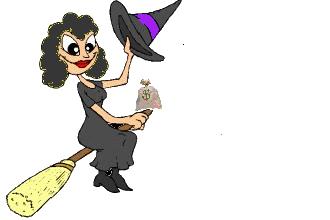 WAGE ACCOUNT?
Wages
Long
Term
Lease
Furniture, equipment, accounts receivable
Brokerage Accounts
LLC
LLC
LLC
Building 1              Lot 1               Condo 1
73
Copyright © 2013 Gassman Law Associates, P.A.
Determining Best How To Allocate Assets As Between A Married Couple
Part I

General Rules:
Typically want each trust funded with at least $5,250,000 worth of assets on death for estate tax planning.
 May be funded from ½ of tenancy by the entireties assets via disclaimer and probate or by life insurance/pension/IRA assets.
Wife could be Trustee if Husband is sole grantor (or vice versa)
Trustee other than Husband or Wife
Wife
Husband
Husband’s Revocable Trust
Wife’s Revocable Trust
Gifting Trust (Irrevocable)
Lifetime By-Pass Trust (Irrevocable)
Protected life insurance and annuity contracts “owned by the insured.”
FLORIDA TBE
(Tenancy by the Entireties)
Only exposed to creditors if both spouses owe the creditor,  if one spouse dies and the surviving spouse has a creditor, the spouses divorce, or state law or the state of residence changes.  
2.	On death of one spouse, surviving spouse may disclaim up to ½ (if no creditor is pursuing the deceased spouse) to fund By-Pass Trust on first death.
Safe from creditors of husband but exposed to creditors of wife (Maintain large umbrella liability insurance coverage to protect these assets.)
On wife’s death, can be held under a protective trust, which will continue to be safe from creditors of husband, subsequent spouses, and “future new family.”
Safe from creditors of both spouses.
If divorce occurs, should not be subject to rules for division of property between spouses.
May be controlled by the “entrepreneurial spouse” by using a Family Limited Partnership.
Assets held directly by revocable trust are subject to husband’s creditor claims.
Direct ownership of limited partnership or LLC not in TBE may have charging order protection (meaning that if a creditor obtains a lien on the limited partnership or LLC, the husband cannot receive monies from the limited partnership or LLC without the creditor being paid).
1.	Safe from the creditors of the Grantor’s spouse.
2.	If funded by one spouse, may benefit other spouse and children during the lifetime of both spouses.
3.	Otherwise can be identical to gifting trust pictured to the left.
SEE NEXT PAGE FOR SECOND TIER PLANNING
A COMMON SOLUTION - to use a limited partnership or similar mechanisms and have no assets directly in the “high risk” spouse’s trust, half to two-thirds of the assets held as tenants by the entireties, and half to two-thirds of the assets directly in the “low risk” spouse’s trust.
Copyright © 2013 Gassman Law Associates, P.A.
74
Determining Best How To Allocate Assets As Between A Married Couple
Part II

Subsidiary Entity Techniques:
Limited partnerships and LLCs can be used to facilitate discounts, for estate tax purposes, and for charging order protection.
Limited partnerships and LLCs can also be used to provide “firewall protection” from activities or properties owned.
Wife could be Trustee if Husband is sole grantor (or vice versa)
Husband
Wife
Trustee other than Husband or Wife
Husband’s Revocable Trust
Wife’s Revocable Trust
Lifetime By-Pass Trust (Irrevocable)
Gifting Trust (Irrevocable)
FLORIDA TBE
(Tenancy by the Entireties)
Only exposed to creditors if both spouses owe the creditor, if one spouse dies and the surviving spouse has a creditor, the spouses divorce, or state law or the state of residence changes.  
2.	On death of one spouse, surviving spouse may disclaim up to ½ (if no creditor is pursuing the deceased spouse) to fund By-Pass Trust on first death.
Assets held directly by revocable trust are subject to husband’s creditor claims.
Direct ownership of limited partnership or LLC not in TBE may have charging order protection (meaning that if a creditor obtains a lien on the limited partnership or LLC, the husband cannot receive monies from the limited partnership or LLC without the creditor being paid).
Safe from creditors of husband but exposed to creditors of wife (Maintain large umbrella liability insurance coverage to protect these assets.)
On wife’s death, can be held under a protective trust, which will continue to be safe from creditors of husband, subsequent spouses, and “future new family.”
Safe from creditors of both spouses.
If divorce occurs, should not be subject to rules for division of property between spouses.
May be controlled by the “entrepreneurial spouse” by using a Family Limited Partnership.
1.	Safe from the creditors of the Grantor’s spouse.
2.	If funded by one spouse, may benefit other spouse and children during the lifetime of both spouses.
3.	Otherwise can be identical to gifting trust pictured to the left.
96%
100%
97%
3%
1%
3%
Husband, Manager
FLP
FLP
LLC
SECOND TIER PLANNING:
FIREWALL LLC
Leveraged Investment
Property or activity
A COMMON SOLUTION - to use a limited partnership or similar mechanisms and have no assets directly in the “high risk” spouse’s trust, half to two-thirds of the assets held as tenants by the entireties, and half to two-thirds of the assets directly in the “low risk” spouse’s trust.
75
Copyright © 2013 Gassman Law Associates, P.A.
Author Biographies
Alan S. Gassman, J.D., LL.M. is a practicing lawyer and author based in Clearwater, Florida. Mr. Gassman is the founder of the firm Gassman Law Associates, P.A., which focuses on the representation of physicians, high net worth individuals, and business owners in estate planning, taxation, and business and personal matters.  He is the lead author on Bloomberg BNA’s Estate Tax Planning and 2011 and 2012, Creditor Protection for Florida Physicians, Gassman & Markham on Florida and Federal Asset Protection Law, A Practical Guide to Kickback and Self-Referral Laws for Florida Physicians, The Florida Physician Advertising Handbook  and The Florida Guide to Prescription, Controlled Substance and Pain Medicine Laws, among others.  Mr. Gassman is a frequent speaker for continuing education programs, publishes regularly for Bloomberg BNA Tax & Accounting, Estates and Trusts Magazine, Estate Planning Magazine and Leimberg Estate Planning Network (LISI).  He holds a law degree and a Masters of Law degree (LL.M.) in Taxation from the University of Florida, and a business degree from Rollins College.  Mr. Gassman is board certified by the Florida Bar Association in Estate Planning and Trust Law, and has the Accredited Estate Planner designation for the National Association of Estate Planners & Councils.  Mr. Gassman’s email is Agassman@gassmanpa.com.

	Thomas J. Ellwanger, J.D., is a lawyer practicing at the Clearwater, Florida firm of Gassman Law Associates, P.A.  Mr. Ellwanger received his B.A. in 1970 from Northwestern University and his J.D. with honors in 1974 from the University of Florida College of Law.  His practice areas include estate planning, trust and estate administration, personal tax planning and charitable tax planning.  Mr. Ellwanger is a member of the American College of Trusts and Estates Council (ACTEC). His email address is tom@gassmanpa.com

	Kenneth J. Crotty, J.D., LL.M. is a partner at the Clearwater, Florida firm of Gassman Law Associates, P.A., where he practices in the areas of estate tax and trust planning, taxation, physician representation, and corporate and business law.  Mr. Crotty has co-authored several handbooks that have been published in BNA Tax & Accounting, Estate Planning, Steve Leimberg’s Estate Planning and Asset Protection Planning Newsletter, Estate Planning magazine, and Practical Tax Strategies.  Mr. Crotty is also the author of the Limited Liability Company Chapter of the Florida Bar’s Florida Small Business Practice, Seventh Edition.  He, Alan Gassman, and Chrisopher Denicolo are the co-authors of the BNA book “Estate Tax Planning in 2011 & 2012”.  His email address is Ken@gassmanpa.com.

	Christopher Denicolo, J.D., LL.M. is a partner at the Clearwater, Florida law firm of Gassman Law Associates, P.A., where he practices in the areas of estate tax and trust planning, taxation, physician representation, and corporate and business law.  He has co-authored several handbooks that have been featured in Bloomberg BNA Tax & Accounting, Steve Leimberg’s Estate Planning and Asset Protection Planning Newsletter, and the Florida Bar Journal.  He is also the author o the Federal Income Taxation of the Business Entity Chapter of the Florida Bar’s Small Business Practice, Seventh Edition.  Mr. Denicolo received his B.A. and B.S. degrees from Florida State University, his J.D. from Stetson University College of Law, and his LL.M. (Estate Planning)  from the University of Miami.  His email address is Christopher@gassmanpa.com
76
Copyright © 2013 Gassman Law Associates, P.A.
GASSMAN LAW ASSOCIATES, P.A. 
presents
ESTATE PLANNING FOR 2013BEYOND THE OBVIOUS
Tuesday, February 5, 2013
5:00 p.m.
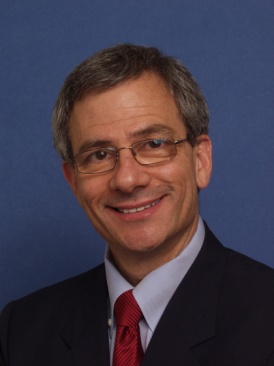 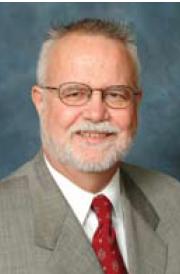 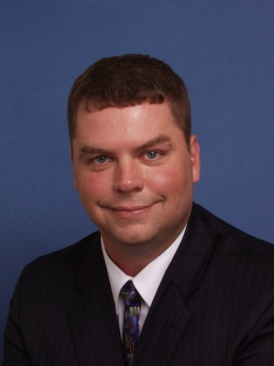 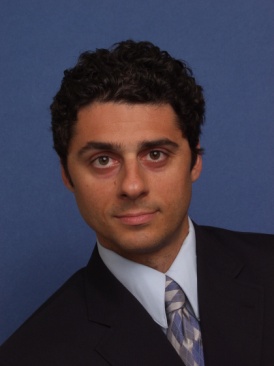 Alan S. Gassman, Esq.
agassman@gassmanpa.com
Thomas J. Ellwanger, Esq.
tom@gassmanpa.com
Kenneth J. Crotty, Esq.
ken@gassmanpa.com
Christopher J. Denicolo, Esq.
christopher@gassmanpa.com
Gassman Law Associates, P.A.
1245 Court Street
Clearwater, FL 33756
727-442-1200
www.gassmanlawassociates.com
77